UNIVERSIDADE FEDERAL DE PELOTASESPECIALIZAÇÃO EM SAÚDE DA FAMÍLIA MODALIDADE À DISTÂNCIA – TURMA 6
Trabalho de Conclusão de Curso


Melhoria da atenção à saúde dos usuários hipertensos e\ou diabéticos em Unidade Básica de Saúde da Família em Piripiri\PI


Bianca Costa Martins de sousa tourinho



Teresina,2015
Introdução
Mudança do perfil de mobimortalidade
Doenças cardiovasculares causa mais comum de morbimortalidade do mundo
Fatores de risco: Hipertensão Arterial e Diabetes Mellitus
Importância da Unidade Basíca de Saude da Família
Introdução
Importância da Ação Programática

A atenção à saúde de Hipertensos e diabéticos é essencial á diminuição de eventos cardiovasculares e á melhoria das condições de saúde e de vida da população assistida.

Prevenção e detecção precoces
Introdução
Piripiri/Piauí
62.542 habitantes
24 Unidades Básicas de Saúde

UBS 13 – Matadouro
Zona Urbana
2519 usuários
Introdução
Situação da UBS-13 antes da intervenção de Hipertensão e Diabetes Melitus:
Consultas 
Cadastramento
Qualidade da atenção
Registro
Busca Ativa
Promoção da saúde
Objetivos
Objetivo geral:

	Melhorar a atenção básica á saúde de Hipertensos e Diabéticos na UBSF- 13 Matadouro
Metodologia
Para cada objetivo e meta foram realizadas ações em torno de:

Monitoramento e avaliação:

Monitorar a cobertura, a  qualidade do atendimento, os registros,  periodicidade das consultas, orientação sobre alimentação saudável,atividade física e riscos do tabagismo.
Metodologia
Organização e gestão do serviço: 

 Acolhimento, cadastramento e agendamento, garantir com o gestor a realização de exames; promover o agendamento de consultas e retorno, estabelecer o papel da equipe na promoção da alimentação saudável, atividade física e  riscos do tabagismo
Metodologia
Engajamento público:

Esclarecer a comunidade sobre o rastreio,  acompanhamento, adesão, risco das doenças cardiovasculares, periodicidade dos exames, direito a acompanhamento e registros.

Qualificação da prática clínica:

 Promover a atualização  e capacitação da equipe
Metodologia
Logística
Adoção Manual Técnico de Hipertensão e Diabetes do Ministério da Saúde
Levantamento de dados e atualização dos registros
Cruzamento de dados com dados demográficos
Busca ativa
Ficha espelho
Revisão  semanal dos prontuários e acompanhamento da intervenção através de planilha eletrônica de coleta de dados→ Avaliação dos Resultados
Resultados
Objetivo 1: Ampliar a cobertura do percentual de hipertensos e ou diabéticos da área de abrangência
Meta 1 : Alcançar 60% da cobertura dos hipertensos cadastradas da área de abrangência no Programa de Atenção à Hipertensão Arterial e à Diabetes Mellitus da unidade de saúde. 
Indicador 1.1: Cobertura do programa de atenção ao hipertenso na unidade de saúde.
Figura 01: Percentual de cobertura de atenção ao hipertensos em Unidade de Saúde da Família em Piripiri (PI), 2014.
Fonte: PIRIPIRI(PI), 2014.
Resultados
Objetivo 1: Ampliar a cobertura do percentual de hipertensos e ou diabéticos da área de abrangência
Meta 1.2: Cadastrar 60% dos diabéticos da área de abrangência no Programa de Atenção à Hipertensão Arterial e à Diabetes Mellitus da unidade de saúde.
Indicador 1.2: Cobertura do programa de atenção ao diabético na unidade de saúde
Figura 02: Percentual de cobertura do programa de atenção ao diabético em unidade de saúde da família em Piripiri (PI), 2014.
Fonte: PIRIPIRI (PI),2014.
Resultados
Objetivo 2: Melhorar a qualidade da assistência aos Hipertensos e Diabéticos.
Meta 2.1: Realizar o exame clínico apropriado em 100% dos hipertensos.
Indicador 2.1: Proporção de hipertensos com o exame clínico em dia de acordo com o protocolo.
Figura 3: Proporção de hipertensos como exame clínico em dia de acordo com o protocolo em unidade de saúde da família em Piripiri (PI), 2014.
Fonte: PIRIPIRI(PI)2014.
Resultados
Objetivo 2: Melhorar a qualidade da assistência aos Hipertensos e Diabéticos.
Meta 2.2: Realizar o exame clínico apropriado em 100% diabéticos.
Indicador 2.2: Proporção de diabéticos com o exame clínico em dia de acordo com o protocolo.
Figura 04: Proporção de diabéticos com o exame clínico em dia de acordo com o protocolo em unidade de saúde da família em Piripiri(PI),2014.
Fonte: PIRIPIRI (PI) 2014.
Resultados
Objetivo 2: Melhorar a qualidade da assistência aos Hipertensos e Diabéticos.
Meta 2.3: Garantir a 100% dos hipertensos a realização de exames complementares em dia de acordo com o protocolo.
Indicador 2.3: Proporção de hipertensos com os exames complementares em dia de acordo com o protocolo.
Figura 5: Proporção de hipertensos com exames complementares em dia de acordo com o protocolo em unidade de saúde da família em Piripiri (PI), 2014.
Fonte: PIRIPIRI, 2014
Resultados
Objetivo 2: Melhorar a qualidade da assistência aos Hipertensos e Diabéticos.
Meta 2.4: Garantir a 100% dos diabéticos a realização de exames complementares em dia de acordo com o protocolo.
Indicador 2.4: Proporção de diabéticos com os exames complementares  em dia de acordo com o protocolo.
Figura 6: Proporção de diabéticos com os exames complementares em dia de acordo com o protocolo em unidade de saúde da família em Piripiri (PI), 2014
Fonte: PIRIPIRI, 2014.
Resultados
Objetivo 2: Melhorar a qualidade da assistência aos Hipertensos e Diabéticos
Meta 2.5: Priorizar a prescrição de medicamentos da farmácia popular para 100% dos hipertensos cadastrados na unidade de saúde.
Indicador 2.5: Proporção de hipertensos com prescrição de medicamentos da Farmácia Popular/Hiperdia priorizada.
Figura 07: Proporção de hipertensos com prescrição de medicamentos da Farmácia Popular priorizada em unidade de saúde em Piripiri (PI), 2014.
Fonte: PIRIPIRI(PI), 2014
Resultados
Objetivo 2: Melhorar a qualidade da assistência aos Hipertensos e Diabéticos.
Meta 2.6: Priorizar a prescrição de medicamentos da farmácia popular para 100% dos diabéticos cadastrados na unidade de saúde.
Indicador 2.6: Proporção de diabéticos com prescrição de medicamentos da Farmácia Popular/Hiperdia priorizada.
Figura 08: Proporção de diabéticos com prescrição priorizada de medicamentos da Farmácia Popular em Unidade de Saúde da Família em Piripiri (PI), 2014.
Fonte: PIRIPIRI, 2014
Resultados
Objetivo 2: Melhorar a qualidade da assistência aos Hipertensos e Diabéticos.
Meta 2.7: Realizar avaliação da necessidade de atendimento odontológico em 100% dos hipertensos.
Indicador 2.7: Proporção de hipertensos com avaliação da necessidade de atendimento odontológico.
Figura 09: Proporção de hipertensos com avaliação da necessidade de atendimento odontológico em uma Unidade de Saúde da Família em Piripiri (PI), 2014.
Fonte: PIRIPIRI, 2014
Resultados
Objetivo 2: Melhorar a qualidade da assistência aos Hipertensos e Diabéticos.
Meta 2.8: Realizar avaliação da necessidade de atendimento odontológico em 100% dos diabéticos.
Indicador 2.8: Proporção de diabéticos com avaliação da necessidade de atendimento odontológico.
Figura 10: Proporção de diabéticos com avaliação da necessidade de atendimento odontológico em uma Unidade de Saúde da Família em Piripiri (PI), 2014.
Fonte: PIRIPIRI, 2014
Resultados
Objetivo 3: Melhorar a adesão ao Programa de Hipertensão e ou Diabetes Mellitus
Meta 3.1: Buscar 100% dos hipertensos faltosos às consultas na unidade de saúde conforme a periodicidade recomendada
Indicador 3.1: Proporção de hipertensos faltosos às consultas médicas com busca ativa.
.
Figura 11: Proporção de hipertensos faltosos às consultas com busca ativa em unidade de saúde da família em Piripiri (PI), 2014.
Fonte: PIRIPIRI,(PI) 2014
Resultados
Objetivo 3: Melhorar a adesão ao Programa de Hipertensão e ou Diabetes Mellitus.
Meta 3.2: Buscar 100% dos diabéticos faltosos às consultas na unidade de saúde conforme a periodicidade recomendada.
Indicador 3.2: Proporção de diabéticos faltosos às consultas médicas com busca ativa.
Figura 12: Proporção de diabéticos faltosos às consultas com busca ativa em unidade de saúde da família em Piripiri (PI), 2014.
Fonte: PIRIPIRI, 2014
Resultados
Objetivo 4: Melhorar o registro das informações dos pacientes hipertensos e ou diabéticos
Meta 4.1: Manter ficha de acompanhamento de 100% dos hipertensos cadastrados na unidade de saúde.
Indicador 4.1: Proporção de hipertensos com registro adequado na ficha de acompanhamento
Figura 13: Proporção de hipertensos com registro adequado na ficha de acompanhamento em uma Unidade de Saúde da Família em Piripiri (PI), 2014.
Fonte: PIRIPIRI, 2014
Resultados
Objetivo 4: Melhorar o registro das informações dos pacientes hipertensos e ou diabéticos
Meta 4.2: Manter ficha de acompanhamento de 100% dos diabéticos cadastrados na unidade de saúde.
Indicador 4.2: Proporção de diabéticos com registro adequado na ficha de acompanhamento.
Figura 14: Proporção de diabéticos com registro adequado na ficha de acompanhamento em uma Unidade de Saúde da Família em Piripiri (PI), 2014.
Fonte: PIRIPIRI, 2014
Resultados
Objetivo 5: Mapear hipertensos e diabéticos de risco para doença cardiovascular.
Meta 5.1: Realizar estratificação do risco cardiovascular em 100% dos hipertensos cadastrados na unidade de saúde.
Indicador 5.1: Proporção de hipertensos com estratificação de risco cardiovascular.
Figura 15: Proporção de hipertensos com estratificação de risco cardiovascular por exame clínico em Unidade de Saúde da Família em Piripiri (PI), 2014.
Fonte: PIRIPIRI,(PI) 2014.
Resultados
Objetivo 5: Mapear hipertensos e diabéticos de risco para doença cardiovascular.
Meta 5.2: Realizar estratificação do risco cardiovascular em 100% dos diabéticos cadastrados na unidade de saúde.
Indicador 5.2: Proporção de diabéticos com estratificação de risco cardiovascular.
Figura16: Proporção de diabéticos com estratificação de risco cardiovascular em dia por exame clínico em dia Unidade de Saúde em Piripiri(PI), 2014.
Fonte: PIRIPIRI(PI), 2014.
Resultados
Objetivo 6: Promover a saúde de hipertensos e diabéticos.	
Meta 6.1: Garantir orientação nutricional sobre alimentação saudável a 100% dos hipertensos.
Indicador 6.1: Proporção de hipertensos com orientação nutricional sobre alimentação saudável.
Figura 17: Proporção de hipertensos com orientação nutricional sobre alimentação saudável em Unidade de Saúde da Família em Piripiri (PI), 2014.
Fonte: PIRIPIRI, 2014
Resultados
Objetivo 6: Promover a saúde de hipertensos e diabéticos.	
Meta 6.2: Garantir orientação nutricional sobre alimentação saudável a 100% dos diabéticos.
Indicador 6.2: Proporção de diabéticos com orientação nutricional sobre alimentação saudável.
Figura 18: Proporção de diabéticos com orientação nutricional sobre alimentação saudável em uma Unidade de Saúde da Família em Piripiri (PI), 2014.
Fonte: PIRIPIRI, 2014
Resultados
Objetivo 6: Promover a saúde de hipertensos e diabéticos.	
Meta 6.3: Garantir orientação em relação à prática regular de atividade física a 100% dos pacientes hipertensos.
Indicador 6.3: Proporção de hipertensos com orientação sobre prática regular de atividade física.
Figura 19: Proporção de hipertensos com orientação sobre a prática de atividade física regular em uma Unidade de Saúde de Piripiri(PI), 2014.
Fonte: PIRIPIRI(PI), 2014
Resultados
Objetivo 6: Promover a saúde de hipertensos e diabéticos.
Meta 6.4: Garantir orientação em relação à prática regular de atividade física a 100% dos pacientes diabéticos.
Indicador 6.4: Proporção de diabéticos com orientação sobre prática regular de atividade física.
Figura 20: Proporção de diabéticos com orientação sobre a prática de atividade física regular em uma Unidade de Saúde de Piripiri (PI), 2014.
Fonte: PIRIPIRI(PI), 2014
Resultados
Objetivo 6: Promover a saúde de hipertensos e diabéticos.	
Meta 6.5: Garantir orientação sobre os riscos do tabagismo a 100% dos pacientes hipertensos.
Indicador 6.5: Proporção de hipertensos com orientação sobre os riscos do tabagismo.
Figura 21: Proporção de hipertensos que receberam orientação sobre os riscos do tabagismo em uma Unidade de Saúde de Piripiri (PI), 2014
Fonte: PIRIPIRI(PI), 2014
Resultados
Objetivo 6: Promover a saúde de hipertensos e diabéticos.
Meta 6.6: Garantir orientação sobre os riscos do tabagismo a 100% dos pacientes diabéticos.
  Indicador 6.6: Proporção de diabéticos com orientação sobre os riscos do   tabagismo.
Figura 22: Proporção de diabéticos que receberam orientação sobre os riscos do tabagismo em uma Unidade de Saúde de Piripiri (PI), 2014.
Fonte: PIRIPIRI(PI), 2014
Resultados
Objetivo 6: Promover a saúde de hipertensos e diabéticos.	
Meta 6.7: Garantir orientação sobre higiene bucal a 100% dos pacientes hipertensos.
Indicador 6.7: Proporção de hipertensos com orientação sobre higiene bucal.
Figura 23: Proporção de hipertensos que receberam orientação sobre higiene bucal em uma Unidade de Saúde de Piripiri (PI), 2014.
Fonte: PIRIPIRI, 2014.
Resultados
Objetivo 6: Promover a saúde de hipertensos e diabéticos.
Meta 6.8: Garantir orientação sobre higiene bucal a 100% dos pacientes diabéticos.
Indicador 6.8: Proporção de diabéticos com orientação sobre higiene bucal.
Figura 24: Proporção de diabéticos que receberam orientação sobre higiene bucal em uma Unidade de Saúde de Piripiri (PI), 2014.
Fonte: PIRIPIRI, 2014
Discussão
Aumento da cobertura e da atenção
Qualificação da equipe
Melhoria da Adesão e do autocuidado
Aspectos Importantes:
Realização de formas interativas de capacitação
Aulas de dança
Discussão
A intervenção está incorporada ao serviço?
	
	Definição dos membros da equipe
	Execução planejada e reforçada nas reuniões de equipe
Discussão
Em que melhorar após a intervenção?

Monitoramento e organização:
 Cadastramento 
Engajamento Público: 
Manutenção  e ampliação das atividades educativas
Qualificação da prática clínica:
Cronograma de capacitações
Reflexão crítica sobre o processo de aprendizagem
Expectativas em relação ao curso:
Qualificação técnica para melhor prestação de serviço à comunidade
Significado do curso: Qualificação Profissional
Aprendizados relevantes:
	Conhecimento da área e população assistida  para realização de intervenções efetivas.
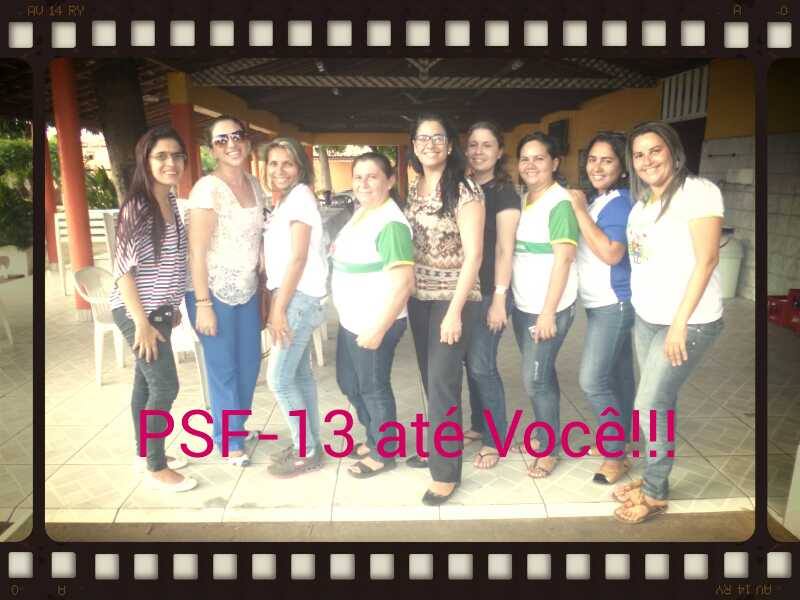 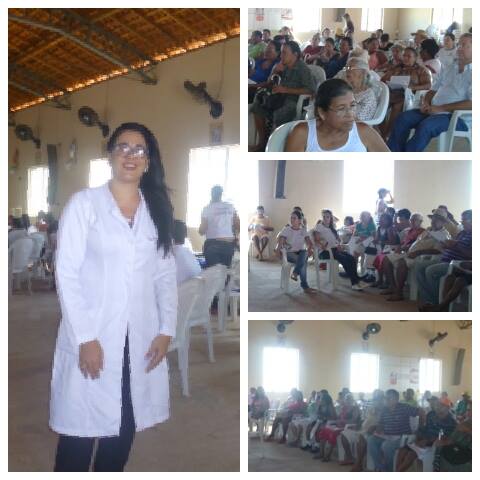 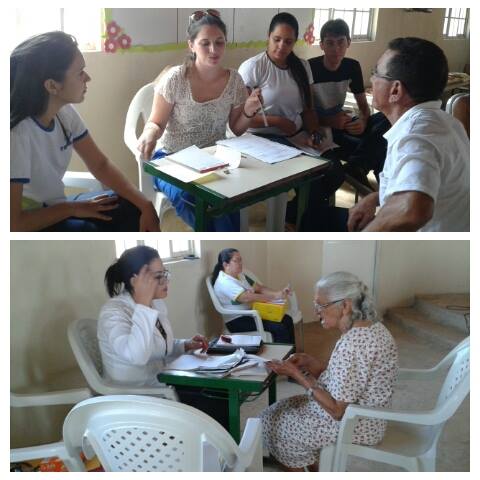 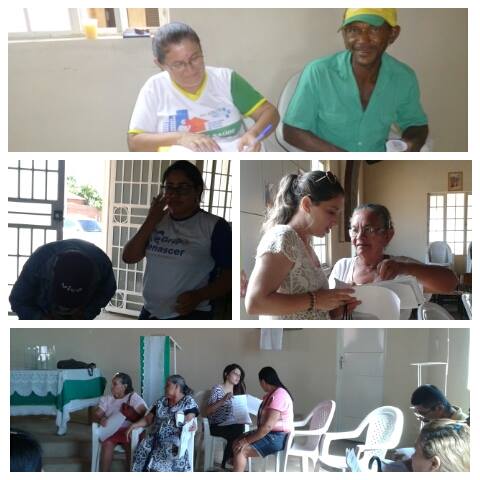 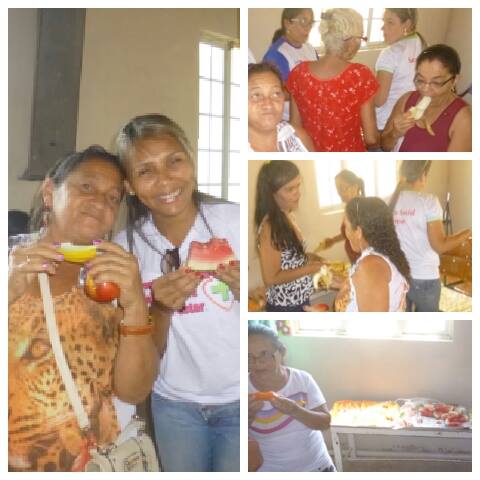